Animals & Habitats
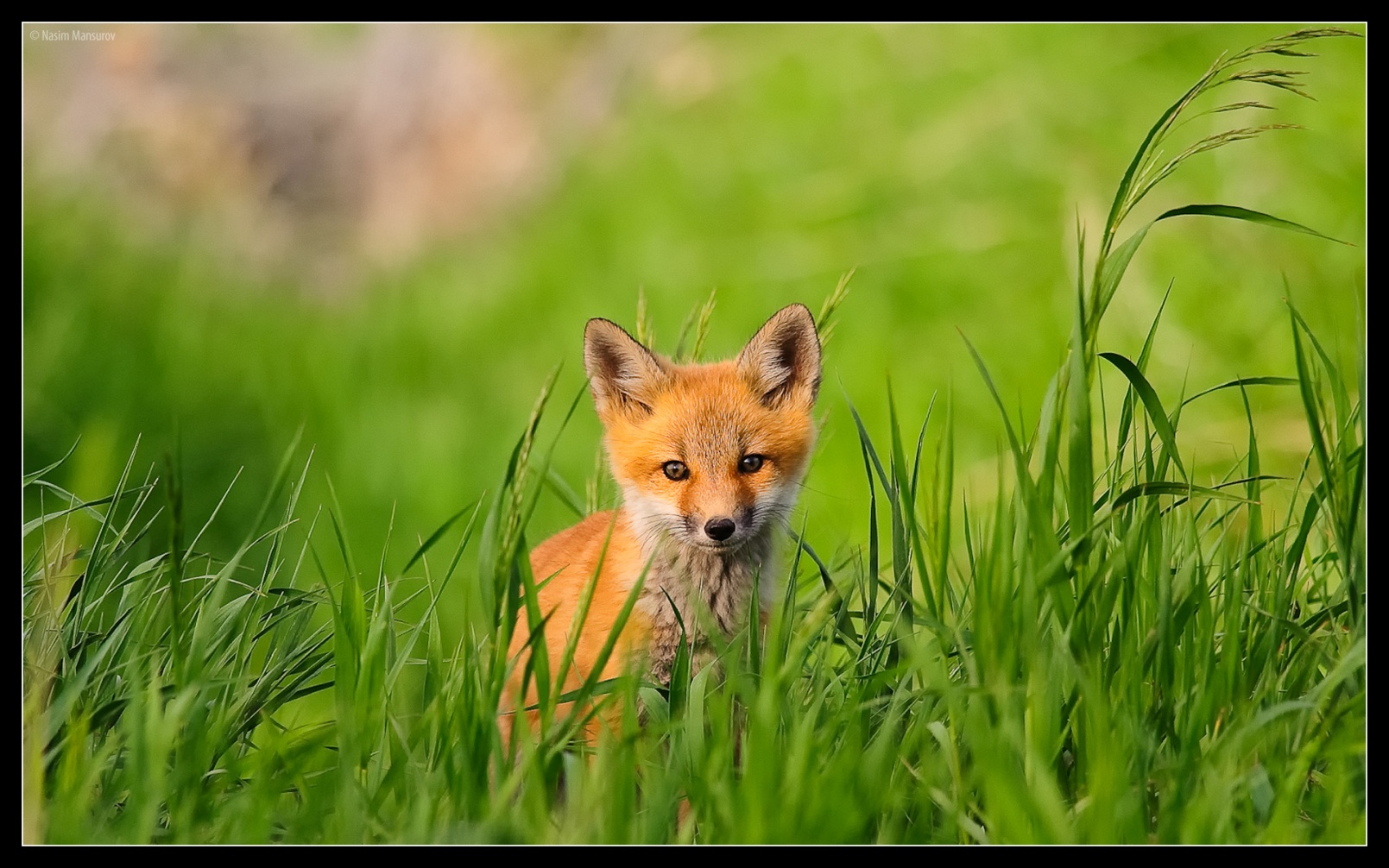 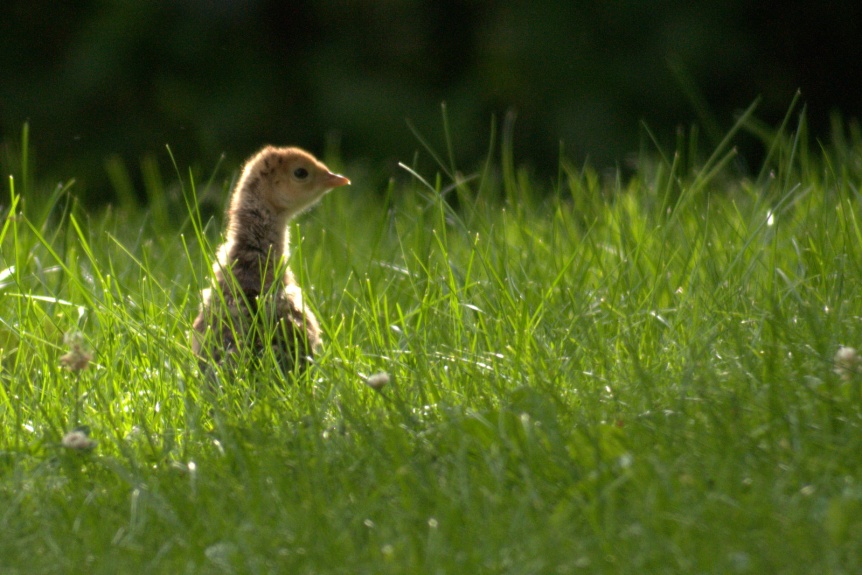 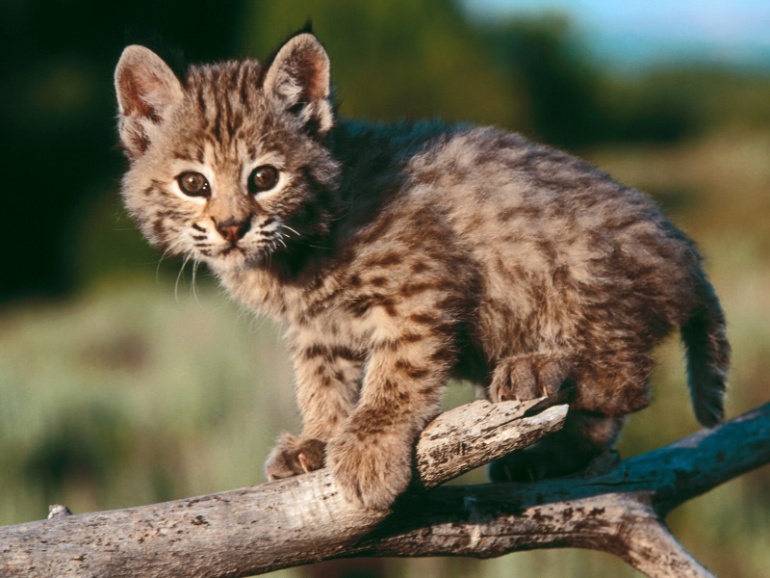 Lindsay Rogers
Nebraska Game & Parks Commission
Habitats


Food
Water
Shelter 
Space
Air
Habitats: Food


The food an animal requires depends on the animal…
Herbivore
Carnivore
Omnivore
Habitats: Water


All living things need water!

Water can come from many sources: 
Lake, puddle, stream, river, pond, and even their food!
Habitats: Shelter

The kinds of shelter depend on the animal….
Under bark
Under a pine tree
In a burrow
In a hallow tree
In a lake or pond
Under a rock
In the grasses

Shelter also depends on the time of year!
Habitats: Space


Space provides air, movement, and enough resources.

We can all fit in a closet, but we cannot all live in a closet!
Habitats: Air


All living things need air… either oxygen or carbon dioxide. 

Animals – oxygen
Plants – carbon dioxide
Habitats


How do animals live and survive in their distinct habitat?
Habitats

Nebraska has LOTS of different kinds if habitats: 
Shortgrass Prairie
Mixedgrass Praire
Tallgrass Prairie
Wetland
Forest
Urban
Farmland
Lakes & Ponds
Rivers & Streams
Habitats

Some animals can live in many different habitats...
Coyote
Raccoon
Fox Squirrel
Turkey
Skunk
Crows
Habitats

Other animals require a very specific habitat...
Fish
Frogs
Prairie Dogs
Ducks
Dragonflies
Flying Squirrels
Habitats

What about a mountain lion? What is its habitat?
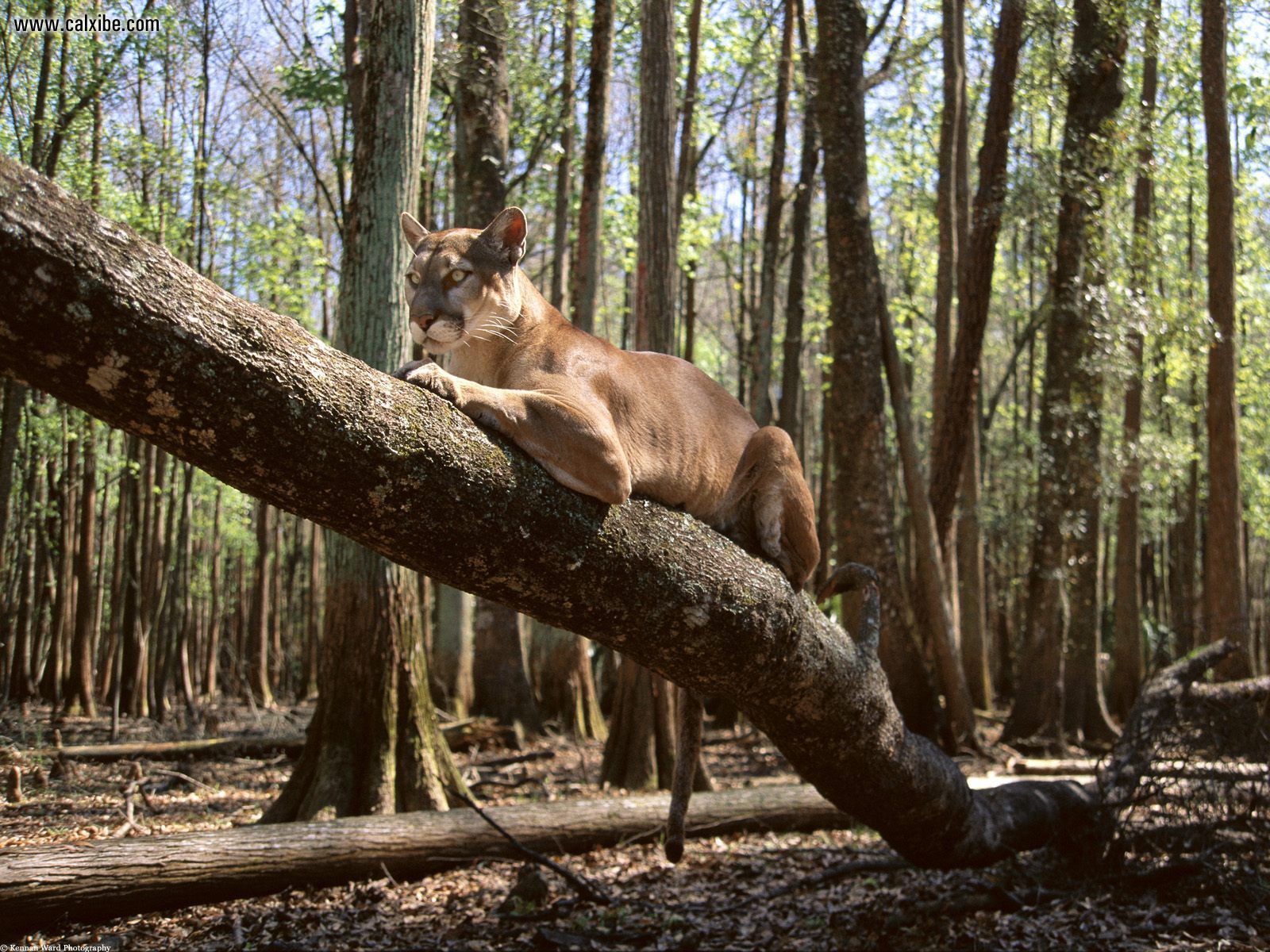 Food? 
Water? 
Shelter? 
Space?!!
Habitats

What about a Sandhill Crane? What is its habitat or habitats?
Food? 
Water? 
Shelter? 
Space?
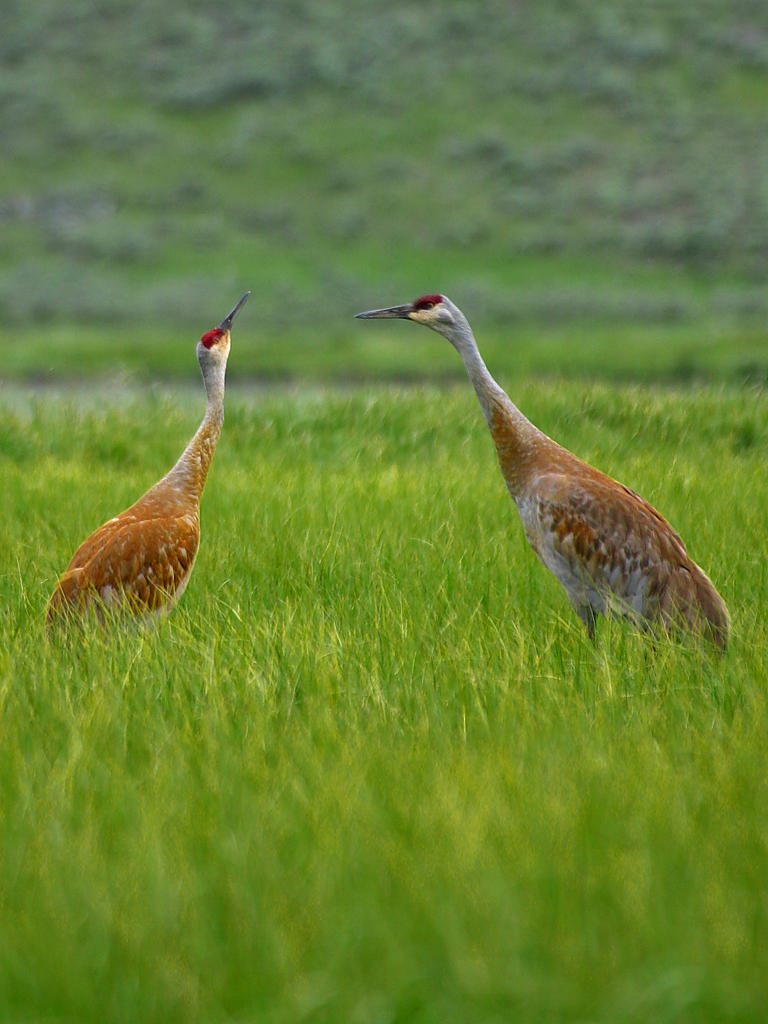 Habitats

What about a bass?
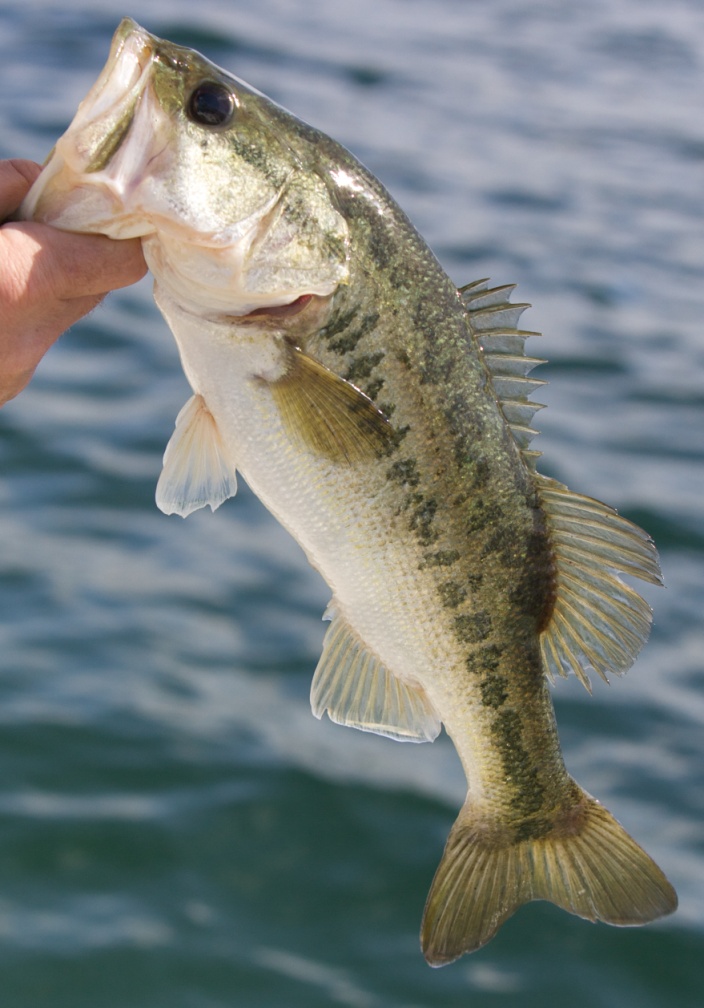 What is its habitat? 
Food? 
Water? 
Shelter? 
Space?
Habitats

What about a salamander? What is its habitat?
Food? 
Water? 
Shelter? 
Space?
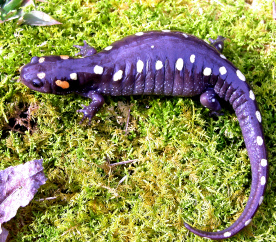 Habitats

What about a garden spider? What is its habitat?
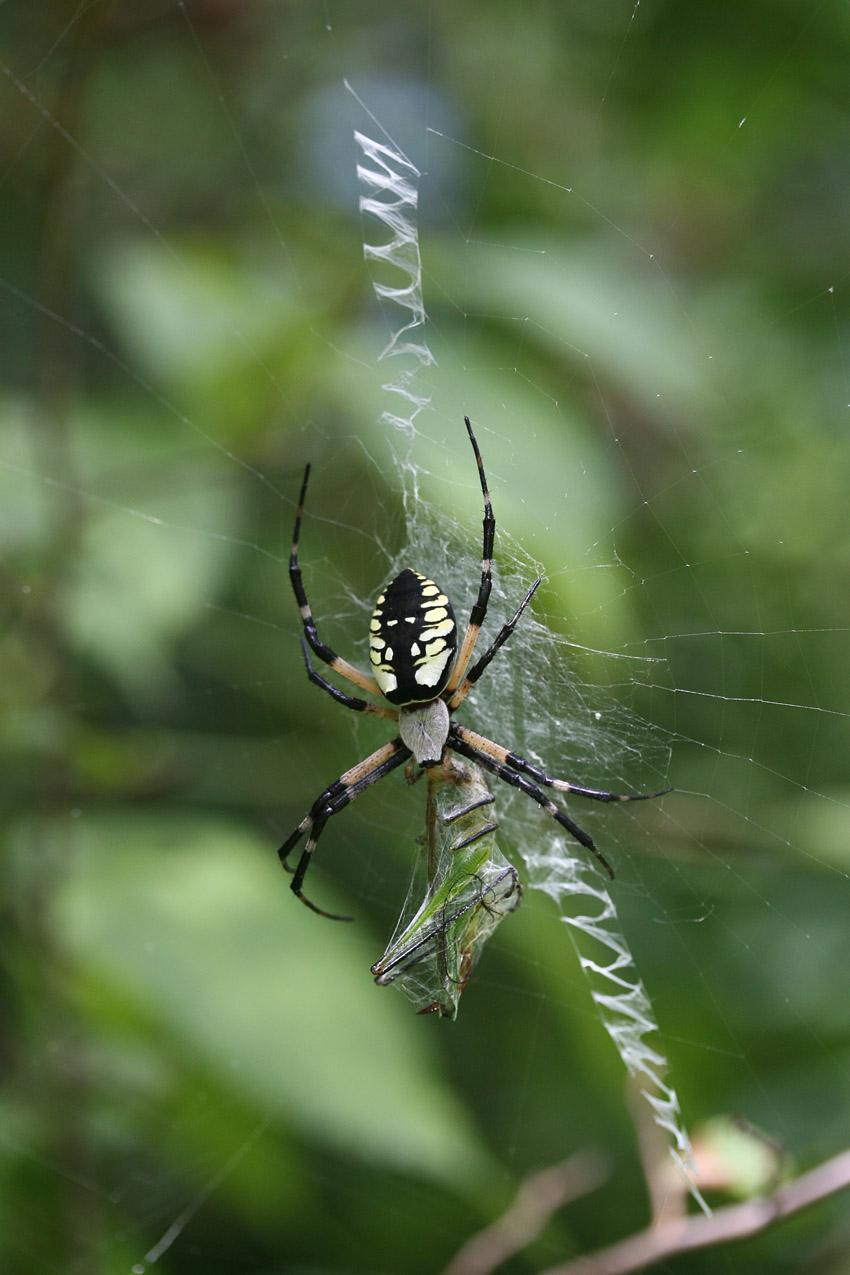 Food? 
Water? 
Shelter? 
Space?
Compare and Contrast Animals


Let’s look at body coverings, diet, and locomotion!
Body Coverings


Mammals have fur or hair… always!

Even dolphins and whales have tiny hairs covering their body.
Body Coverings

Reptiles have scales… always!

Turtle
Snake
Crocodile
Alligator
Lizard
Body Coverings

Amphibians have skin… 
very thing skin!

Frog
Salamander
Toad
Body Coverings

Insects have a hard exoskeleton… 
They do not have a backbone, this exoskeleton protects their insides!
Body Coverings

Birds have feathers… 
Always!


They have lots of different kinds of feathers: 
Flight, down, body, etc.
Body Coverings

Fish have scales… 
Always!
Body Coverings

Fish have scales… 
Always!
Diet

Carnivores
(sharp teeth)

Omnivores
(some sharp teeth, some flat teeth)

Herbivores
(flat teeth)
Locomotion

Walking, galloping, running, hopping, jumping, flying, crawling, soaring, swimming, slithering, sliding,……..
Questions?
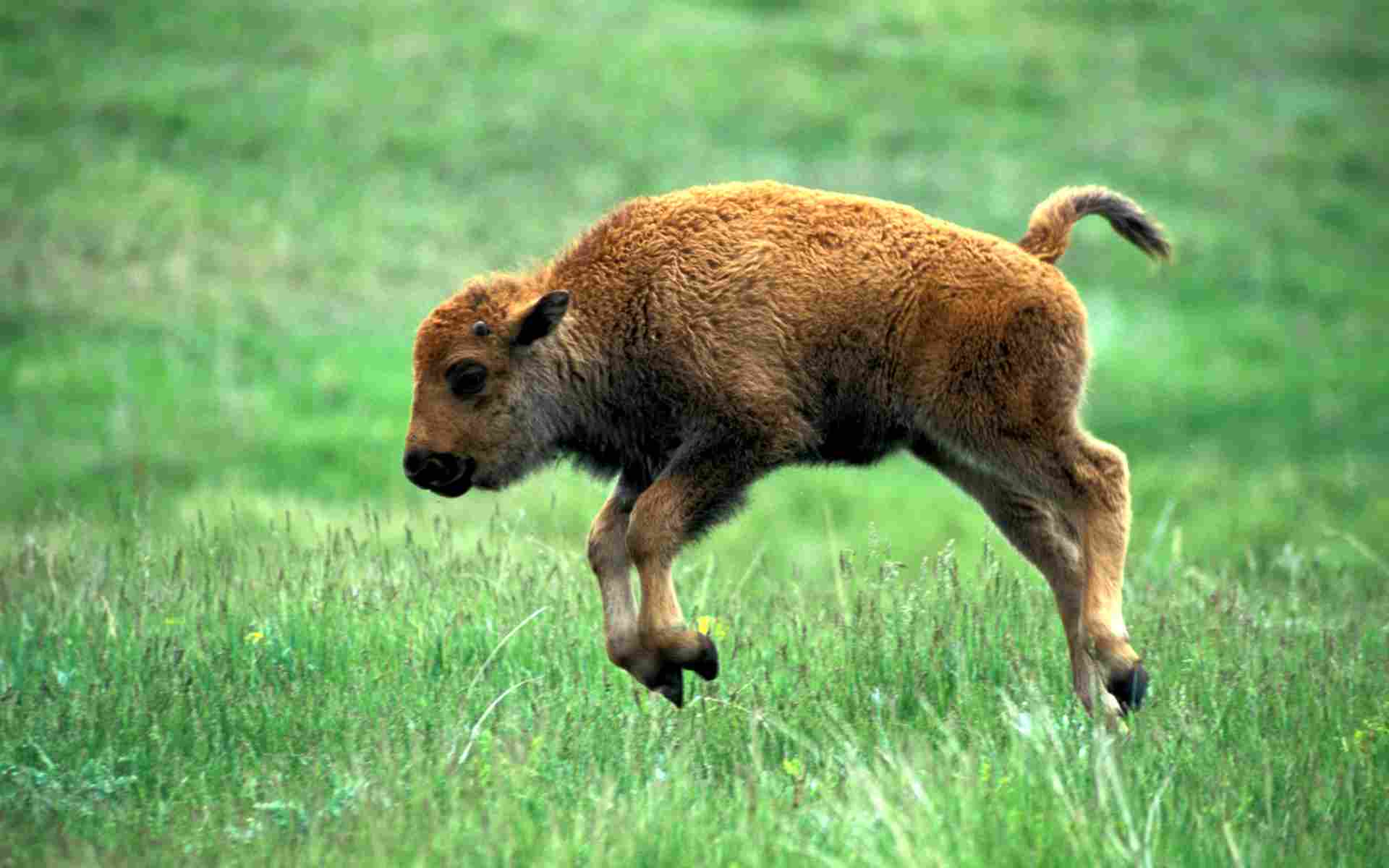